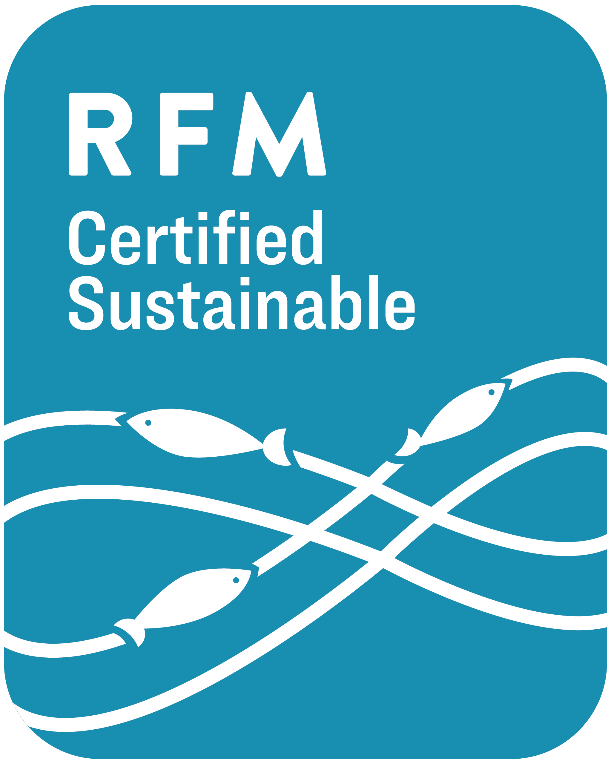 Unified Version 2.5
Responsible Fisheries Management (RFM) Chain of Custody Training
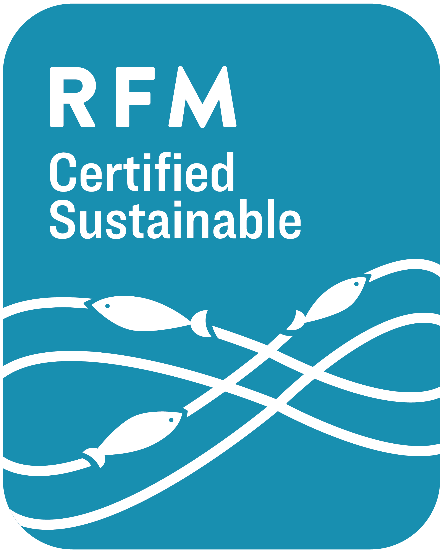 RFM BACKGROUND AND STANDARD’S
The RFM Standard is based on the United Nations’  Food & Agriculture Organization (FAO)
 
FAO is also the Basis of the Integrity of other recognized Fishery Management Standards
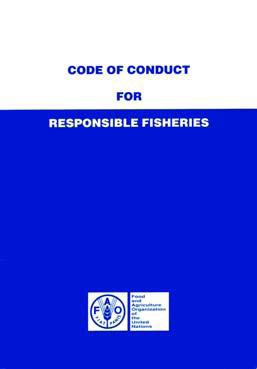 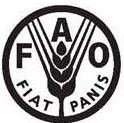 Why RFM is Referred to as FAO-Based
The UN FAO created 3 key fishery reference documents from which the RFM Conformance Criteria were derived

These three key FAO reference documents are:
FAO Code of Conduct for Responsible Fisheries
FAO Eco-labelling Guidelines for Fishery products
FAO circular 197 (Caddy Checklist)

The FAO Code of Conduct was the result of an open and transparent multi-stakeholder process, which began in 1991 and was completed in 1995. The process is documented in the Preface and Annex 1 and 2 of the Code.
Structure and Content of FAO
Code of Conduct for Responsible Fisheries
Article 1 - Nature and Scope of the Code
Article 2 - Objectives of the Code
Article 3 - Relationship with other International Instruments
Article 4 - Implementation, Monitoring and Updating
Article 5 - Special Requirements of Developing Countries
Article 6 - General Principles - yes but contained in subsequent Articles
Article 7 - Fisheries Management
Article 8 - Fishing Operations
Article 9 - Aquaculture Development – enhancement activities
Article 10 - Integration of Fisheries into Coastal Area Management
Article 11 - Post-harvest Practices and Trade - some applicability
Article 12 - Fisheries Research
Annex 1 BACKGROUND TO THE ORIGIN AND ELABORATION OF THE CODE
Annex 2 RESOLUTION
Converted FAO Articles into an Assessment Model
Fishery Management Framework/Policy
Governance
Transparency 
Legal 
Framework
Long term conservation
Fishery Scientific Research & Survey
Appropriate to stock biology
Monitoring &
Control Systems
Fishery Management Plans
Science/Information based 
Precautionary Principle 
Implemented
Fishing Activity/ Practice
Eco-systems consideration
Science based/risk based
Precautionary approach
Harvest Control Rules
TAC’s/Quota 
Seasons/Areas etc.
RFM Accreditation
Common agreement was reached; RFM Accreditation would be based on ISO 17065
CAB’s will be assessed against ISO 17065 by a member of the International Accreditation Forum (IAF) (e.g. a National Accreditation Body like INAB, ANAB, etc)

Accreditation delivers confidence on Consistency and Competency

IAF ensures the credibility of the Accreditation Body – they too must meet a standard of consistency and competency
Unified RFM Standard V 2.5
Standard Owners:

Certified Seafood Collaborative (CSC)
311 N. Franklin Street Suite, Juneau, AK 98801-1147, USA
www.rfmcertification.org

Iceland Responsible Fisheries Foundation (IRFF) Borgartún 35, 105 Reykjavik, Iceland 
www.responsiblefisheries.is
Accredited Certification Governance
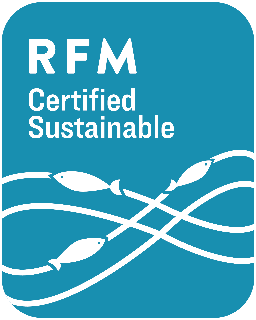 CSC / ASMI IRFF
Logo Controller / Marketing
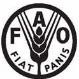 Standards
FAO Codes and Guides
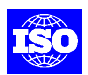 Accreditation Body (IAF member, eg: INAB, UKAS)
Delivers Accreditation to Certification Body
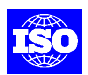 Accredited Certification Body
Delivers Accredited Certification
Fishery requesting certification
Applicant
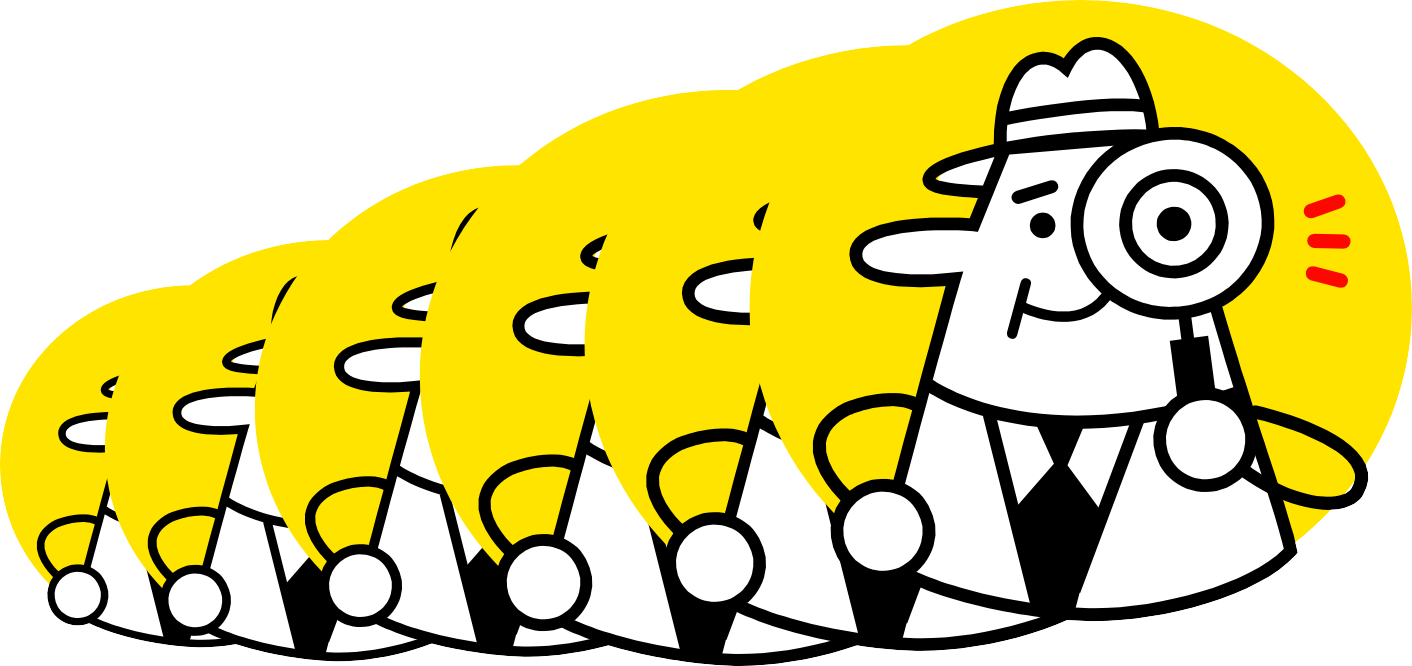 ‘THE CHECKER CHECKING THE CHECKER, CHECKING THE CHECKER’
Focus on Key RFM Words
FAO-based….
Accreditation based on third party attestation on ISO 17065….
Eco-label/logo with NO license fee…
Chain Of Custody….
Conformance Criteria…
Responsible Fishery Management..
Sustainable use…
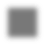 Chain of Custody (CoC) FAO Definition
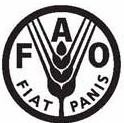 “The set of measures which is designed to guarantee that the seafood product put on the market and bearing the ecolabel logo is really a product of designated origin and coming from the certified fishery concerned. These measures thus cover both the tracking/traceability of the product all along the processing, distribution, and marketing chain, as well as the proper tracking of the documentation and control of the quantity concerned.” 1
1: (FAO Guidelines for the Ecolabelling of Fish and Fishery Products from Marine Capture Fisheries, Rome 2005)
Chain of Custody is NOT required
If a company is solely employed to transport the certified seafood and do not take ownership of the consignment.

If an applicant buys seafood from a certified fishery but does not wish to make the certified claim on any of their packaging, they will not require certification.

An applicant that buys certified seafood in a tamper proof consumer pack for display in a retail or food service operation will not require certification.
Traceability
Traceability Definition (ISO)

Traceability  is  purely  the  ability  to  trace  the  history, application or location of product and it can relate to a number of things such as:

Origin of the materials and parts
The processing history
The distribution and location of the product or service
after delivery.
Certification and Accreditation
Often confused and mis-used (abused).

Certification - a third-party attestation to provide transparent measurement of fish and fisheries against agreed standards. It is also a facilitator for supporting seafood marketing.

Accreditation - a third-party attestation related to a CAB (conformity assessment body) conveying formal demonstration of its competence to carry out specific conformity assessment tasks.
What is ISO?
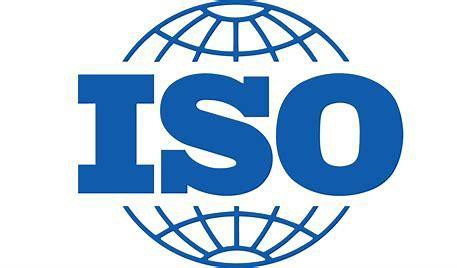 The International Organization for Standardization.
Develop and publish International Standards

ISO is an internationally recognized standardization procedure
ISO has a non-political, expert and conformity based governance system
ISO bodies are controlled and governed by the International Accreditation Forum (IAF)
ISO Standards
ISO 9000 Series Quality

ISO 14000 Series Environmental

ISO 16000 Series Emissions

ISO 17000 Series Conformity Assessment

ISO has 1000’s of standards
Key Pillars of ISO 17065
Governance of Standards and Systems.
Organizational Integrity:
– who says so, who is telling me?

Management / Technical Competence
Assessor Competence
Impartiality, Independence, Integrity
RFM Certified Fisheries
Iceland
North  America
Alaska Salmon
Alaska Pollock
Alaska Cod
Alaska Sablefish
Alaska Flatfish
Alaska Rockfish & Atka
Mackeral
Alaska Halibut
Alaska Crab
Pacific Whiting
Cod
Haddock
Golden Redfish
Saithe / Pollock
Herring
Ling
Lobster
Tusk
Details of all Certified Fisheries and Full RFM Reports Publicly Available https://rfmcertification.org/certified-fishery-species/ 
https://www.responsiblefisheries.is/origin-of-iceland/species
RFM Alaska logo /eco-label
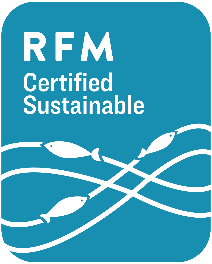 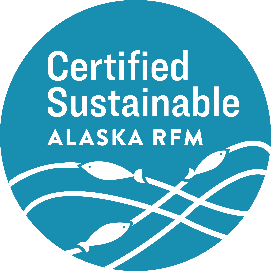 The Certified Sustainable corporate RFM logo and the Alaska RFM logo are trademarked and owned by the Certified Seafood Collaborative (CSC) Foundation Board.

The new logo will continue to have no logo license fees;
Will be “trademark registered” in multiple languages;
Is offered in rectangular and circular versions to allow for greater flexibility;
Provides opportunity for collaboration with other RFM-based certification
Programs;
Provides separation from the Alaska Seafood origin (ASMI) logo.
Requirements for use are the same:

Completed RFM Chain of Custody audit
Signed Terms and Conditions for Use and written approval from the RFM
Program
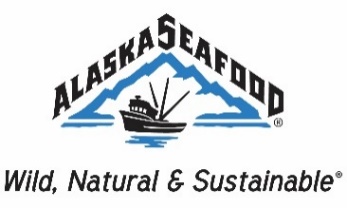 RFM logo /eco-label
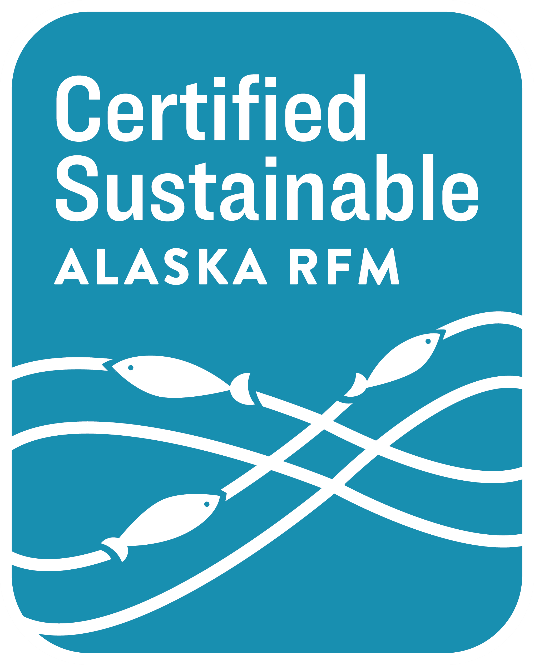 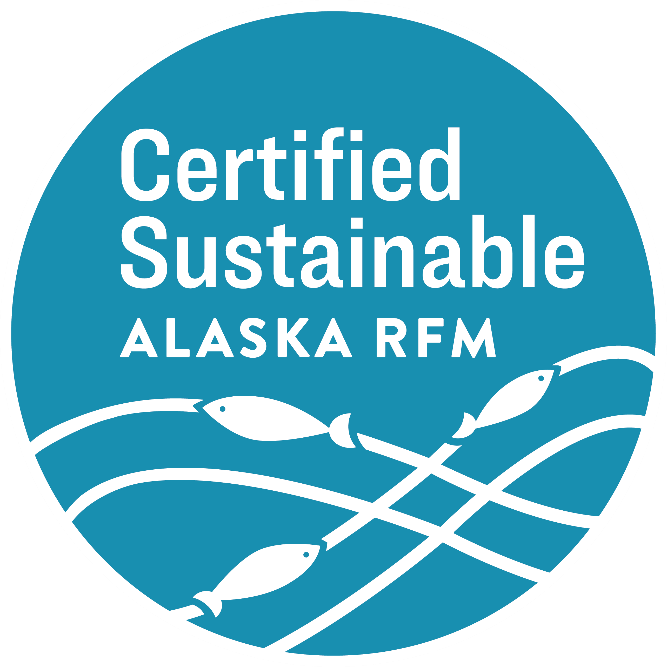 More information at: https://rfmcertification.org/chain-of-custody/logo/
RFM Iceland logo /eco-label
The certification mark is a trademark owned by the Iceland Responsible Fisheries Foundation (IRFF) and is only released to organizations or individuals that have completed chain of custody and a written agreement with the IRFF.

Unauthorized use is prohibited and will be treated as a trademark breach.
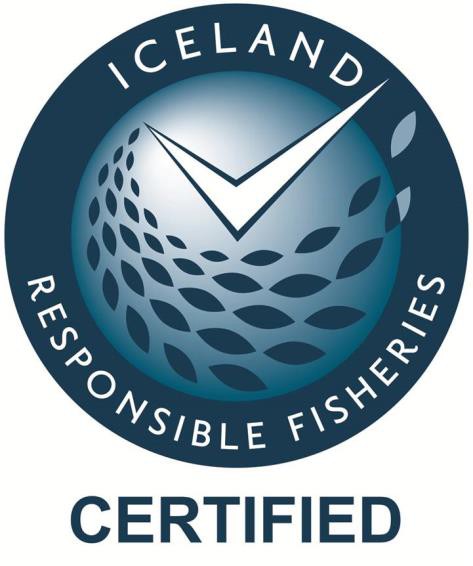 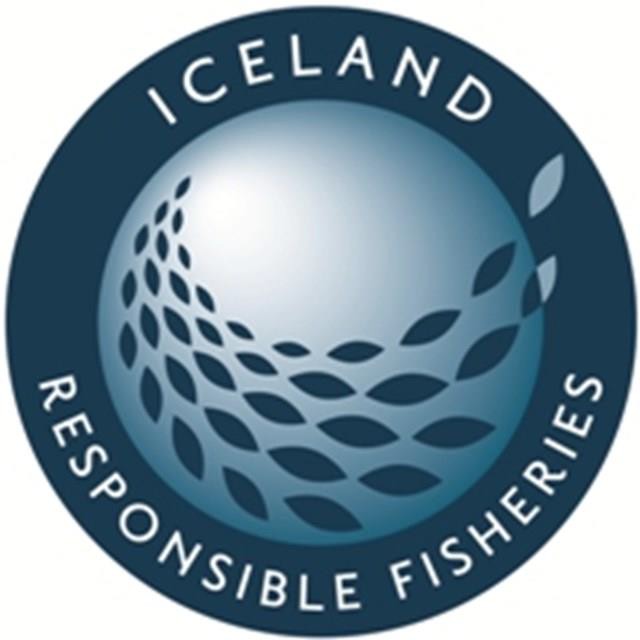 More information at:
https://www.responsiblefisheries.is/certification/certification-mark/rules
The CAB’s RFM Auditor
Minimum competence criteria

Be approved by a CSC approved’ CAB
Attained Lead Auditor status to ISO 9001 or equivalent
(e.g. 22003)
Demonstrable competence in seafood audits
Must have attended and passed the CSC Approved RFM Auditor Course (internal or external)
Must complete 2 RFM audits per year
Must have Internal Performance Reviews
The Certification Body's assessor will carry out the audit in
an independent, professional, and courteous manner.
Required Auditor Code of Conduct
Act in the manner set out by Certification Body’s Internal Procedures/Policies
Act professionally and in a confident manner
Disclose conflict of interest
Don’t accept bribes
Be truthful, accurate, fair and responsible to the public
Don’t communicate false or misleading information
Maintain confidentiality of audit
Faithfully represent employer or client in professional matters
No Conflict of Interest
Auditors must avoid any conflict of interest, with particular regard to
auditing, training and consultancy

Auditors must not audit applicants that they own, who’s owners are
related to them by blood or marriage

Auditors must not audit companies that they own or have an monetary interest in

Confidentiality Agreements must be signed to demonstrate commitment in this regard
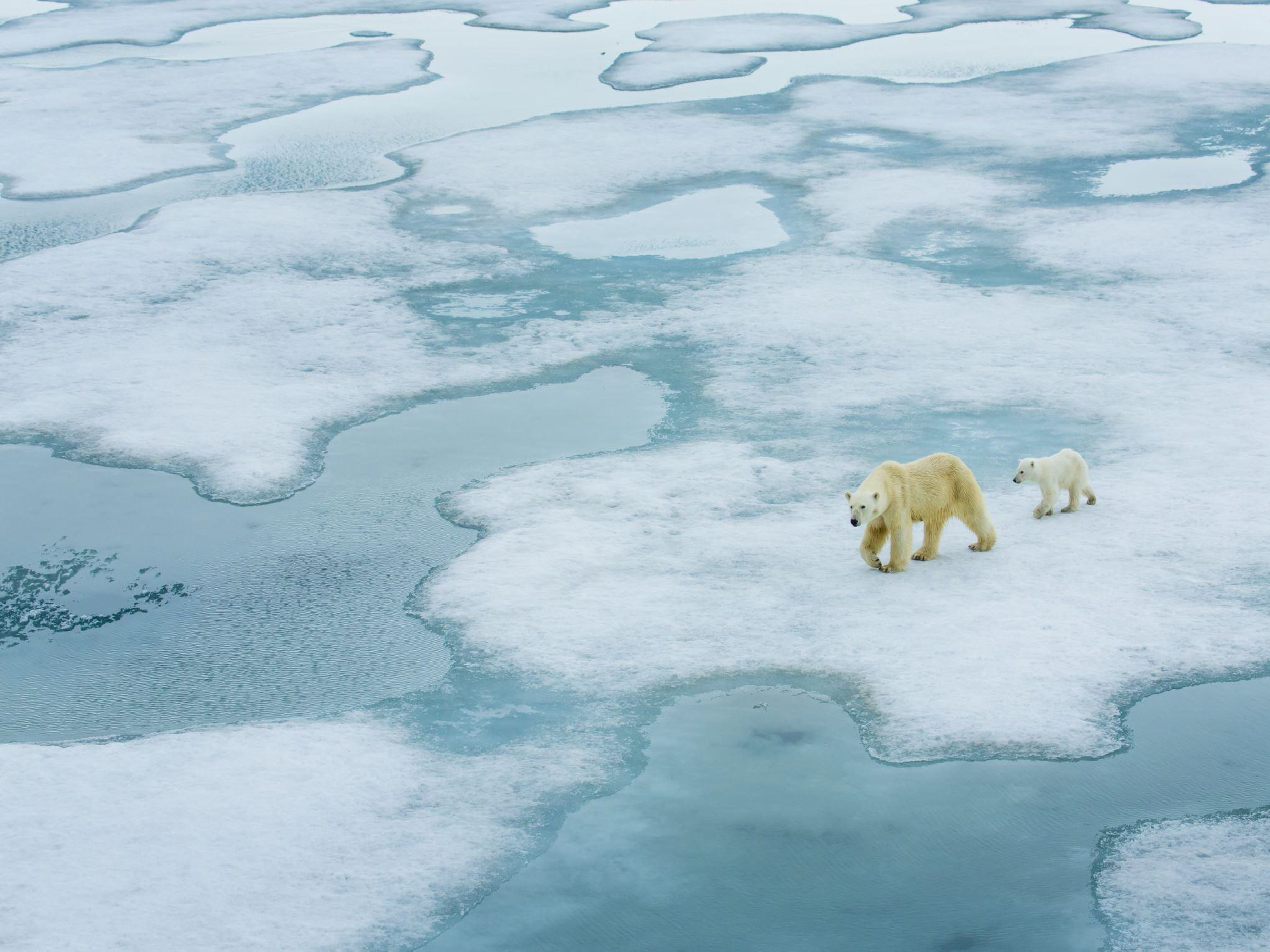 RFM COC STANDARD V2.5CHAIN OF CUSTODY PROCESS
RFM Chain of Custody Process
Stage 1 – Interested party requests information
From CSC
 From approved certification body
RFM Chain of Custody Process
Stage 2 – Potential applicant completes
Official Application Form
Single unit
Multisite / Group
When is an Applicant Audited?
When they first apply to this CoC standard

At agreed upon surveillance intervals during the period of the
certificate

Can be combined with another standard but this will not replace the need for the applicant to be assessed to this CoC standard!

After Certification has expired the applicant must re-apply

Certificate last for 3 years
The RFM Applicant
processing vessel or processing vessel group
primary processor
secondary processor
sales and marketing (trader); or
market, retailer, restaurant

It is not a requirement for the transport or storage / distribution companies to hold certification to RFM - IRFM Chain of Custody Standard, as these companies are classified as entities within supply chain which do not take physical control or only handle storage and distribution in packaging or containers that prevent tampering with certified seafood.
The RFM Applicant
Single Applicants will be requested to formally provide information on their product handling details.
Multi-site / Group organizations must provide the details of all sites.
Additionally, they are also subject to additional requirements:

The organization’s central office shall carry out an initial inspection visit of each site and review the implementation of the documented systems, prior to their application for certification
The central office will be required to have a contractual agreement with the Certification Body to ensure that the RFM Chain of Custody Standards are fully implemented and enforced at all of the participating sites.
Must be subject to continuous surveillance and internal audits
by the Central Office of the designated co-ordinating organization.
These internal audits and systems must be robust and will replace the need for the CB to assess every site on the group- therefore saving audit time and costs for the Group
Sub- Contractors Additional Guidance
Definition:
“ a person or business which has a contract (as an “independent contractor” and not as an employee) with a company to provide some portion of the work or services which the company has agreed to perform.”

Will the following Sub-Contractors need auditing?

If they processes, packs and labels on behalf of the applicant	- YES

If they store , distribute a product which is in tamper proof packaging	- NO

Will they have the right to use the LOGO/Ecolabel on additional products other than those products destined for the applicant	- NO

Can the sub contractor apply to be an applicant to the CoC standard and have the right then to use the LOGO/Ecolabel on their own products	- YES
RFM Chain of Custody Process
Stage 3 –
Certification Body prepares Audit Plan
type
integrity
audit cost
RFM Chain of Custody Process
Auditor
independent audit
competent
Stage 4 The Audit
RFM Chain of Custody Process
Stage 5 –
The Audit Report
Assessment template
Non-Conformances categorized
Non-conformity Classification
Minor non-conformities: raised during surveillance or re-certification audits (or any other time after initial certification) shall be closed or downgraded within 28 days of detection. If the minor non-conformity is not corrected within 28-day maximum timeframe, the non-conformity shall be re-graded as a major non-conformity; and resultant conditions apply.

Major non-conformities: raised during surveillance or re-certification audits (or any other time after initial certification) shall be closed or downgraded within 28 days of detection. If the major non-conformity is not addressed within the 28-day maximum timeframe, suspension or withdrawal of the certificate and a full re-audit may be initiated.

Critical / Suspension: raised during surveillance or re-certification audits (or any other time after initial certification) as a result of selling non-certified product as certified is a cause for suspension.

Non-conformities at Multi-site Organizations:  For multi-site CoC clients, non-conformities found at different sites are all raised against the certified entity (the organization which holds the CoC certificate).
Full details as to what constitutes a non-conformance can be located in the CSC QMS
Procedure 4, Section 7.2 (Procedure-4-CSC-Updated-Version-5.0-Final-Posting- Application-to-Cert-Procedures_DraftChanges_9_2_2021JR (rfmcertification.org)
RFM Chain of Custody Process
Stage 6 –
The Certification Decision
committee
independent, competent
objective
RFM Chain of Custody Process
3 years
 Annual surveillance assessments
species specific
Stage 7 – Certification
Certificates are valid for three years with annual surveillance audits. 

On-going certification is maintained where there is substantive and demonstrable evidence that the Applicant remains in compliance with the criteria of the Standard.  Any non-conformity raised shall be verified as closed, with objective evidence within defined timescales.

Full details of required time scales are located in the CSC QMS, QP4, Section 9. 

Sales and marketing companies (traders) will be subject to surveillance audits every 18 months.
RFM Chain of Custody Process
Stage	8 – Access to Certified claim/statement/ seal
From CSC
 demonstrates compliance
Main Differences vs. MSC Chain of Custody
No logo license fee

No Eligibility Date - if fish species is in company’s scope and it is certified to the RFM program it will just be added to your certificate

ISO 17065 accreditation through a recognised International Accreditation Forum member. This can be a National/Regional Accreditation body (UKAS, INAB, etc).
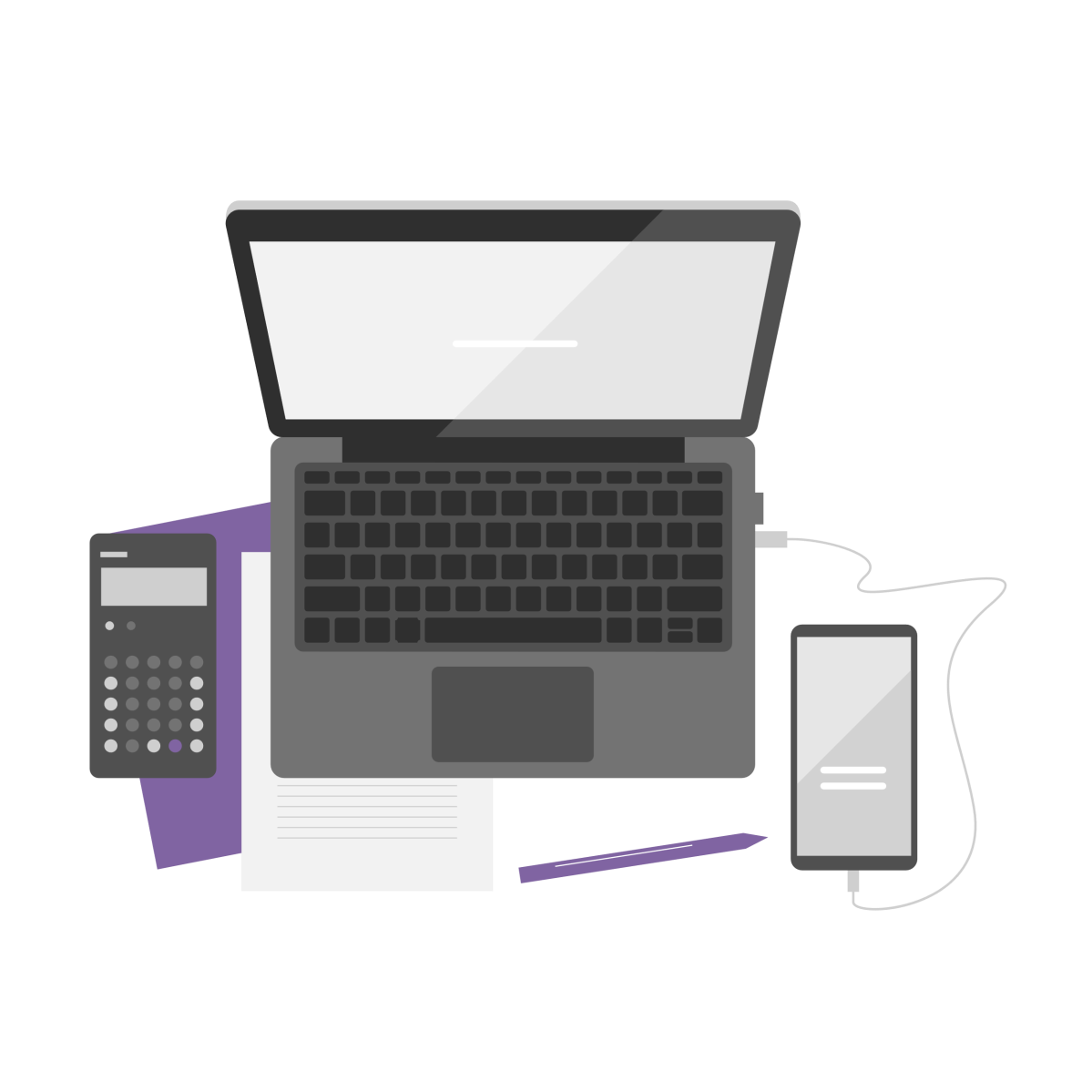 RFM CHAIN OF CUSTODY AUDITS
Elements of an Audit
Arrival
Opening meeting
Document review
Facility inspection
Recheck the checklist
Final review of findings
Closing meeting
Sign off conformances/checklist
Leave a copy of the Non-conformances
Deliver a report to Certification Body
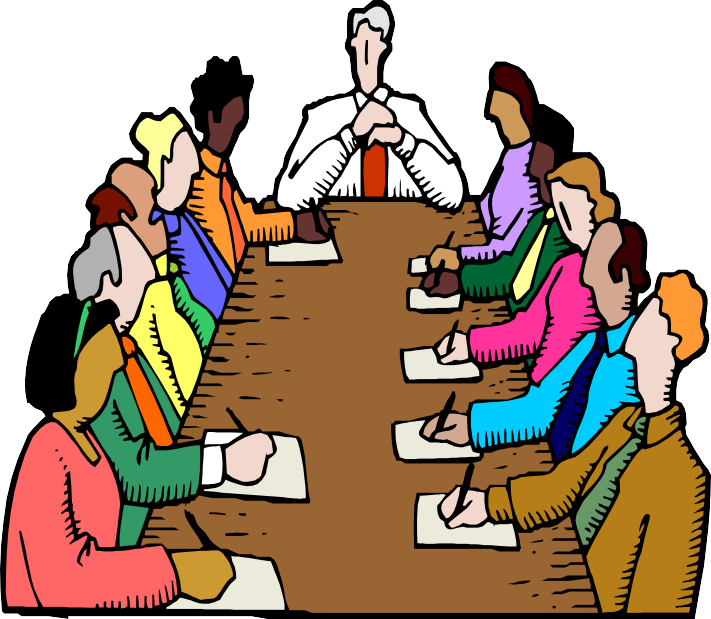 Opening Meeting
Introductions
Discuss the audit objectives and scope
Review the Audit Plan
Confirm that all processes covered by the scope of the
standard that can be witnessed
Confirm	availability	of	key	staff,	access	areas	and communication routes
Confirm Confidentiality
Explain the purpose of note taking
Explain how the audit will be reported
Define the definitions of conformances/non-conformances
Remove management anxiety
45
Audit Criteria and Evidence
Audit criteria include policies, procedures, and requirements

Audit evidence is used to determine how well such audit criteria are being met

Audit evidence is also used to determine how well		policies are being implemented, how well procedures are being applied, and how well requirements are being met.
Main Documents to Review
Fishery records – depends on the applicant’s place in the supply chain
Procedural documents ( e.g.)
Quality Management Systems
Traceability systems
Internal Audit/Assessments
Product Retrieval
Intake and Despatch records
Delivery invoices/Purchase orders
Customers Invoices
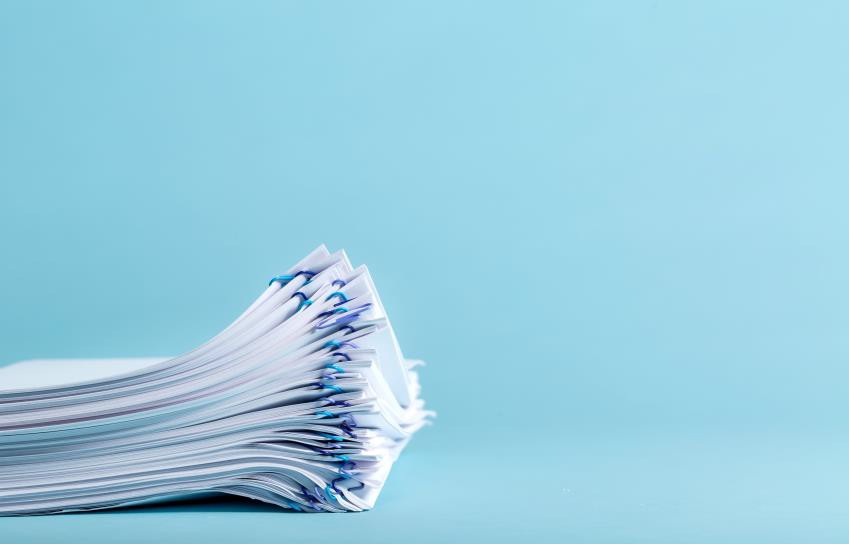 Audit Evidence
Audit evidence includes records, factual statements, and other verifiable information that is related to the audit criteria being used; and can be either qualitative or quantitative

Objective evidence is data that shows or proves that something exists or is true and can be verified
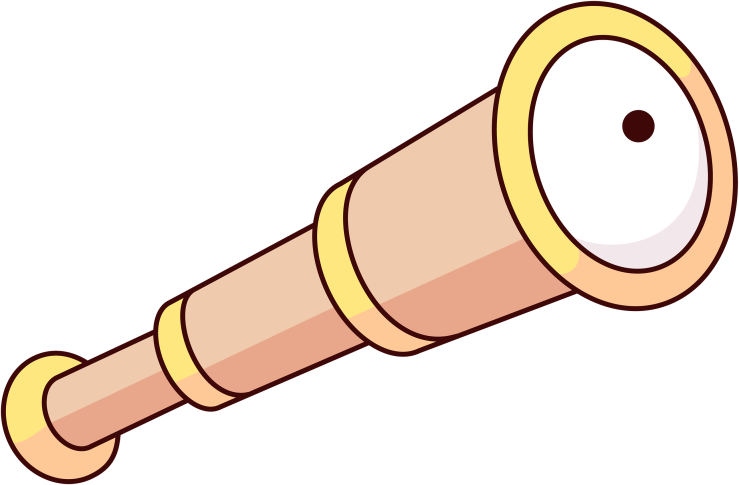 Collecting Objective Evidence
Qualitative information, records or statements of fact

Information based on observation, measurement or test and which can be verified

Can be physical (activity observed)

Can be documented e.g. record/flow chart

Can be verbally stated confirmed (don’t use a leading
question or closed question)

Based on facts not opinion
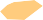 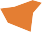 49
Audit Findings
Assess the effectiveness of the applicants system

Result from a process that evaluates audit evidence and compares it against audit criteria

Show audit criteria are being met (conformity)

Show audit criteria are not being met (non-conformity)

They can also identify improvement opportunities
50
Closing Meeting
Objectives, Scope, and Criteria
Report
Confidentiality
Audit Summary
Presentation of Non-conformities
Agreement
Clarification
Departure
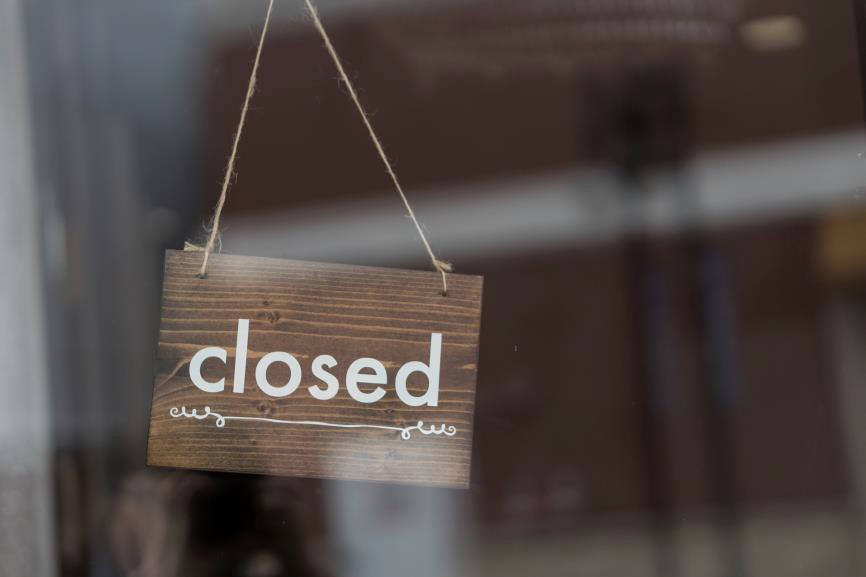 Auditor Reporting
Auditor must submit reports on the relevant Scheme Report Forms
Other notes made by the auditor must be included
Non-Conformity Summary Sheets must be included
Corrective action and agreed timescales included
Must be signed and dated by auditor/auditee
Types of Evidence
Conforming Evidence

Non-conforming Evidence

Critical Non-conformance (Suspension)
Major Non-conformance
Minor Non-conformance
53
Critical Non-Conformances
Where there is a critical failure to comply with a legal issue

Illegal activities / mis-labelling

For example, seafood intended to be labeled as certified under the RFM Program was found to be intermingled with fish from a from a fishery that is not certified.
This may lead to SUSPENSION.
53
Major Non-Conformance
Substantial failure of procedures and failure to meet
requirements of the Standard.

Deficiency in meeting the requirements of a system which has potential to result in mislabeling of fish.

One or more of the elements of the system are not addressed (e.g., no system procedure) or implemented (e.g., not following a system procedure as written). For example, the documentation of the traceability system is found to be flawed. The system may present a risk of mislabeling fish.
54
Minor Non-Conformance
A Minor Non-Conformance is:

Not systematic
Isolated occurrence
Low priority Issue
Single lapse of judgment
Usually undertaken but temporarily forgotten
Document not completed fully or signed off
Records not completed and filed as per procedures
56
Certification Phase
The Certification Report is assessed by the appointed Certification Manager / Committee - Members must be independent to the Auditor and the technical assessment team
Technical Review of Audit Reports to Confirm
Assessor’s notes are reviewed to fully substantiate the non- conformances raised

Assessor’s report of non-conformance is not recorded as a statement of corrective action or direction

Evidence of corrective action timescales are agreed and authorised by Applicant and Assessor at the time of the inspection

That all evidence of subsequent corrective action by the Applicant is available, presentable and clearly identifiable
58
Closing Out Non-Conformances
Expected to be completed or closed out within 28 days of the audit date

No certificate can be issued until NC evidence has been accepted by the certification committee

Re-visit may be required before certificate is issued- essential if Critical NC raised

If there is no formal commitment or no reaction the company will remain un-certified

Can be verified by email
59
On the Certificate
Key Requirements:
Applicant name and address
CB name and address of critical office
CB named signature
AB name and accreditation number if accredited to North America RFM
Scope of approved raw material (species)
Version of RFM Standard
RFM Certification Number/Code
Date of certification
Date of expiration
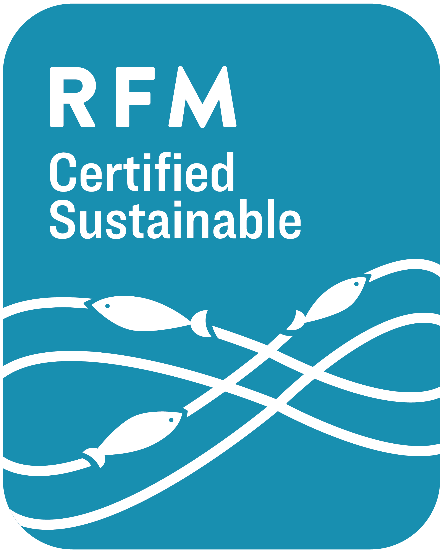 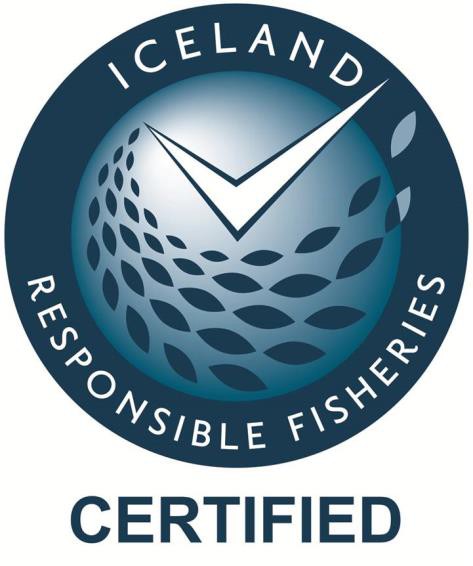 THE UNIFIED RFM CHAIN OF CUSTODY STANDARD V2.5
RFM Chain of Custody Standard V2.5
All new CoC clients will use V2.5

Current CoC clients using V 2.4 (Alaska RFM) or V3 (Iceland RFM) will have up to one year before transitioning to V 2.5 by 1st January, 2023
The standard is the direct result of proactive discussions and interaction with packers, processors, markets, regulators and certification experts.

CSC has a Technical Committee comprising of industry experts and key stakeholders which assisted in ratification.

Three key components:
A Product identity system (origin)
A Traceability system
A Segregation system
Maintenance of the RFM Origin
Retail: Packaged & Self-serve
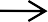 Primary
Processor
Harvester
Consumer
Retail Wet counter
Secondary
Processor
Food service
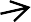 Traceability at all points in the chain
How Applicants Gain Certification
Applicant must provide evidence that proves the seafood is from:
A certified supplier with a current RFM CoC certificate
A certified RFM fishery

The certification model used is one step forward and one step back
Who Needs An Audit?
The Legal Owner of the seafood wishing to make the certified claim

Where the risk of certified seafood and non certified seafood being mixed may occur during processing, packing, storage and distribution

To prove that the supply chain is complete and the risk of mixing is negligible
The Components of RFM Standard V2.5
Section 1
General Principles of Traceability
Section 2
Traceability within the Supply Chain
Section 3
Traceability and Labeling
Section 4
Training
Section 5
(Multisite/Groups)	- Organizational Integrity
Section 6
(Multisite/Groups) - Mgmt of members
Section 7
(Multisite/Groups) - Central Office control and responsibilities
SECTION 1: GENERAL PRINCIPLES OF TRACEABILITY
1.1 The Applicant shall have a documented policy to state that it is
committed to the RFM Chain of Custody Standard. This must be:
signed by the person with overall responsibility for the site 
communicated to all staff.
1.1 The Applicant shall have a documented policy to state that it is
committed to the RFM Chain of Custody Standard. This must be:
signed by the person with overall responsibility for the site 
communicated to all staff.

The applicant has a written commitment to the CoC standard and has a document that states they will only source from certified RFM certified fisheries for products bearing the RFM certified statement or Seal.

This document needs to be approved by the site’s CEO
or an equivalent senior manager
1.2 Only seafood products that originate from an RFM certified responsibly managed fishery may carry the RFM certification mark.
1.2 Only seafood products that originate from an RFM certified responsibly managed fishery may carry the RFM certification mark.

The applicant has a written process that states that they will only source from certified RFM certified fisheries for products bearing the RFM Alaska certified statement or Seal. This procedure must be part of the applicant QMS and be a controlled document that declares that only certified products will be labeled as such.

Once the applicant is certified they will receive a unique CoC certification number from their CB.
1.3 RFM certified seafood products shall be kept readily identifiable and where necessary kept clearly separated from non – certified seafood products.

The applicant will have procedure/system to ensure that non- RFM certified seafood is kept separate and is readily identifiable from the certified RFM certified seafood. This system will also need to include a process when the finished seafood is stored to prevent the mixing of certified and non-certified RFM material.

This requirement will need to be backed up by training the operators to ensure that only certified RFM seafood and finished product can be labelled as such.
1.3 RFM certified seafood products shall be kept readily identifiable and where necessary kept clearly separated from non- certified seafood products.
1.4 The Applicant shall have a traceability system that can identify the certified seafood products enable tracking from receipt, during intake, processing, storage, dispatch handling and delivery to customer.
1.4 The Applicant shall have a traceability system that can identify the certified seafood products enable tracking from receipt, during intake, processing, storage, dispatch handling and delivery to customer.

The applicant will be able to describe their traceability system and how they can identify complaint certified RFM material as it processed through their production operation to the final product containing the certified Seafood. For most applicants the use of specific batch codes that can follow the raw material through the process would be a way of maintaining the traceability. The applicant should also be able to complete a full traceability review to show which fisheries their raw material were derived from and through the production processes to the final product.
1.5 The Applicant shall comply with the applicable national federal and/or regional/state regulations on labelling and traceability.

An applicant will have a system in place to positively identify all batches/production runs/lots etc. of RFM compliant material throughout all stages in the production cycle, to allow it to be easily identified and traced throughout the applicant’s process.

Authorized identification code on finished products:  Alaska COC certification number on carton, production code, AK number, seal number Product form code. Same thing applies for Icelandic products with their correspondent codes.
1.5 The Applicant shall comply with the applicable national federal and/or regional/state regulations on labelling and traceability.
1.6  The company shall have a system in place to ensure that purchased seafood carrying the RFM certification mark is not mixed with non-certified seafood during transportation to and from the site and in third party storage if applicable.

A full policy is in place and is signed by the senior management team within the applicant organisation which directly quotes the requirements of the applicable national/federal regulations for the labelling and traceability of seafood

To verify the auditor should review the labels that are used and cross reference these with these labelling requirements
1.6  The company shall have a system in place to ensure that purchased seafood carrying the RFM certification mark is not mixed with non-certified seafood during transportation to and from the site and in third party storage if applicable.
1.7  Where the Applicant utilizes the services of a subcontractor (carrying out contract processing, packaging, or labelling activities), the Subcontractor shall be certified to the RFM Chain of Custody Standard.
1.7  Where the Applicant utilizes the services of a subcontractor (carrying out contract processing, packaging, or labelling activities), the Subcontractor shall be certified to the RFM Chain of Custody Standard.

An applicant will have a system in place to positively identify all batches/production runs/lots etc. of RFM compliant material throughout all stages in the transportation or storage cycle, to allow it to be easily identified and traced throughout the applicant’s systems to ensure that it can be kept segregated at all times.

The auditor can verify by reviewing this system and noting the Authorized identification code on finished products: Alaska COC certification number or Icelandic CoC certification number on carton, production code, AK number, seal number Product form code Purchased certified seafood always on closed pallets, sealed containers, etc.
1.8  Where the Applicant utilizes the services of third-party service providers, a contract or equivalent documentary evidence shall be in place demonstrating that product traceability and tamper proofing are ensured during storage, distribution, or transportation.
1.8  Where the Applicant utilizes the services of third-party service providers, a contract or equivalent documentary evidence shall be in place demonstrating that product traceability and tamper proofing are ensured during storage, distribution, or transportation.

A full policy is in place and is signed by the senior management team within the applicant organisation which directly quotes these requirements for the applicable sub contractor.

Auditor shall verify by establishing which subcontractor conducted which part of their applicant process. Storage, distribution or transportation third party services don’t need to be RFM certified, but a written commitment to comply with the Standard requirements is needed.
SECTION 2 :TRACEABILITY WITHIN THE      SUPPLY CHAIN
2.1 Each seafood consignment shall be traceable back to the certified fishery and should have the following minimum information available:

Species name
Catch area
2.1 Each seafood consignment shall be traceable back to the certified fishery and should have the following minimum information available:

Species name


Auditor verification of the applicant’s traceability system to ensure that all incoming fish is always identified with species name and catching area. This could be on product or with accompanying documentation, and copy of the label should be retained with the clients file.
2.2 Certified seafood products shall be kept separate from non-  certified seafood products throughout all stages such as receipt, storage, processing, packing, labelling, sales, and delivery if they are to carry the official certification ARFM/IRFM mark. This may be achieved by:
physical separation; and
temporal separation.
2.2 Certified seafood products shall be kept separate from non- certified seafood products throughout all stages such as receipt, storage, processing, packing, labelling, sales, and delivery if they are to carry the official certification ARFM/IRFM mark. This may be achieved by:
physical separation; and
temporal separation.

Auditor verification on how this is possible if the applicant is handling both certified and non-certified material . Auditor will need to provide a description on how this could be achieved and what safeguards are in place to ensure that no mixing occurs.
2.3 Where certified and non-certified seafood is mixed the final product is not eligible to carry the RFM certification mark unless:
compound products, including ready meals, may contain non-certified seafood ingredients within the final product where the non-certified seafood ingredients shall be 5% or less by weight of the total seafood ingredient in the final product.
2.3 Where certified and non-certified seafood is mixed the final product is not eligible to carry the RFM certification mark unless:
compound products, including ready meals, may contain non- certified seafood ingredients within the final product where the non – certified seafood ingredients shall be 5% or less by weight of the total seafood ingredient in the final product.

The applicant will have a procedure in their management system on how to deal with the case where a loss of traceability or eligibility of RFM certified material has occurred. This will usually entail the requirement to have an effective quarantine system in place for any product that was found to be outside the scope of this standard or is suspected to be due to a loss of identification and traceability.

If this loss of traceability does occur the applicant will have a process and procedure in place to ensure that all this product is NOT labelled RFM certified. In mixed products (RFM certified and non-certified seafood, non – certified seafood ingredients shall be 5% or less by weight of the total seafood ingredient in the final product.
2.4 The Applicant shall operate a system that allows any product or batch of products sold/marketed by the organization as originating from a certified fishery to be verified through documentation.

The auditor shall take a sample of product and shall test the applicant’s traceability system to ensure that it can be traced back to the source certified fishery/supplier.

The applicant will be only complaint if this can done effectively and by using the systems, procedures and documented evidence in place within the plant.
2.4 The Applicant shall operate a system that allows any product or batch of products sold/marketed by the organization as originating from a certified fishery to be verified through documentation.
2.5 Procedures shall be established by the Applicant to deal with any non-conformities in the traceability system.

The auditor must verify that the applicant will has a procedure in their management system on the product recall requirements for RFM certified seafood. In this procedure there will be a list of contacts that should be inform and one of these will need to be the certification body that award them their CoC certificate.
2.5 Procedures shall be established by the Applicant to deal with any non-conformities in the traceability system.
2.6 The Applicant shall operate a product recall system that will be activated if certified seafood is mixed with non-certified seafood. The relevant certification body shall be notified within 3 working days in the event of a certified product being recalled. The product recall system shall be tested annually with documented results for inspection.
2.6 The Applicant shall operate a product recall system that will be activated if certified seafood is mixed with non- certified seafood. The relevant certification body shall be notified within 3 working days in the event of a certified product being recalled. The product recall system shall be tested annually with documented results for inspection.

Auditor review to see if any certified product had to be retrieved since the last audit and if the procedure in 2.5 was enacted correctly.

Auditor verification that the product retrieval process had been tested
within the last 12 months.

The auditor will get the last retrieval test and will check that no outstanding actions are waiting close off.

The auditor will also check that if non-compliances were noted in the last test that the corrective actions implemented, were robust enough to close out the issue to ensure that it will not occur again in future.
SECTION 3:Traceability and Labeling
The Applicant shall test the efficacy of their batch control and traceability system through a thorough documented internal assessment carried out annually and the results shall be retained for inspection. The test shall include a traceability challenge (backwards and forwards) and a quantity check/ mass balance.

Auditor to review and check last Mass balance checks performed by company.  Record findings.

If they highlight any areas that could pose a potential loss of traceability, then a plan will be required and implemented which states all the actions required and with suitable timelines to rectify them
The Applicant shall test the efficacy of their batch control and traceability system through a thorough documented internal assessment carried out annually and the results shall be retained for inspection. The test shall include a traceability challenge (backwards and forwards) and a quantity check/ mass balance.
3.2 Documentation shall be available that verifies the identity of the certified seafood as originating from a certified fishery.

Auditor shall verify by looking at some of the following examples
Purchase:
Fish ticket including the fishing area, license
Approved supplier: CoC number, include certificate for supplier, expiration date. Making of unique article code for RFM certified fish (Julian date, plant #, year)
Supplier is required to mention CoC number on delivery note/invoice.

Receipt of goods:
Control by QA for certification status
Pallet label mentioning delivery date, name, identification of certified products
Registration in computer system
3.2 Documentation shall be available that verifies the identity of the certified seafood as originating from a certified fishery.
3.2 Documentation shall be available that verifies the identity of the certified seafood as originating from a certified fishery.
Processing/Labeling
Labeling: checklist QA  - is the correct packaging used (use of claim)

Storage
Lot number . ID code, Freezer location

Shipping
Seal number, bill of lading, invoice to customer
Included in control of incoming products: incoming inspection sheet, incoming log, tally
3.3 Certified seafood products shall be labeled or otherwise be identified in a manner that ensures traceability is maintained during packaging, storage, handling and delivery.
3.3 Certified seafood products shall be labeled or otherwise be identified in a manner that ensures traceability is maintained during packaging, storage, handling and delivery.

Auditor shall verify how the applicant will label/ identify the RFM seafood during the packing/storage sectors of the operation, should give a description of this process as part of the compliance evidence to this clause.
3.4 The applicant shall be able to track and trace the certified product one step forward and back to the Certified Fishery.
3.4 The applicant shall be able to track and trace the certified product one step forward and back to the Certified Fishery.

The auditor should test the traceability of the RFM certified fish throughout the packing and onward selling process to ensure that all the applicant’s systems are effective.

The auditor should describe this process and highlight which
production date they used to test the applicant’s traceability systems. Care should be taken to ensure that all external storage facilities are included, if applicable, in this check.
3.5 Each certified product shall be labeled with all necessary information which is appropriate for the applicant’s stage in the supply chain. The information should at minimum include the following:
Commercial species name;
Country of origin;
Fishing/catch area;
Product description;
Product code or production code number.

Auditor shall review a product label used by the applicant to see that it is in compliance, it would be advisable to take a sample to keep with the applicant’s certification file.

Some examples of what to look for are as follows:  Product description and lot code (production date) are mentioned on the labelling, Salmon Species name, Country of Origin ‘Alaska Fishing/catch area specified is FAO 67- this can be linked back to supply chain and can be traced back to the incoming product and specific sub-areas.
3.5 Each certified product shall be labeled with all necessary information which is appropriate for the applicant’s stage in the supply chain. The information should at minimum include the following:
Commercial species name;
Country of origin;
Fishing/catch area;
Product description;
Product code or production code number.
3.6 In addition, each outgoing batch/lot of certified seafood product sold as certified, shall be identified as RFM certified on product packaging or associated documentation (e.g. sales invoice, dispatch documentation).
3.6 In addition, each outgoing batch/lot of certified seafood product sold as certified, shall be identified as RFM certified on product packaging or associated documentation (e.g. sales invoice, dispatch documentation).

The auditor shall verify compliance by reviewing the labels used by the applicant to ensure that this requirement is in place if the applicant is having a surveillance audit or re-certification audit.
3.7 The Applicant shall operate a secure system for the production, storage and application of product labels bearing the certified seal/statement, to ensure that only certified product is labeled as such.
The applicant must have a procedure in place as to how they ensure that only the correct products get labelled with the right label.
The auditor should then verify that this procedure is being adhered to during the assessment.
The auditor should also check that this procedure is also checked as part of the internal audit process to ensure that it is operating correctly
3.8 A record of all certified seafood received must be maintained, showing the name of the supplier, their unique identification number, evidence of the suppliers Chain of Custody certificate validity, and sufficient other details to allow the tracing of those inputs back to their suppliers and the certified fishery.
3.8 A record of all certified seafood received must be maintained, showing the name of the supplier, their unique identification number, evidence of the suppliers Chain of Custody certificate validity, and sufficient other details to allow the tracing of those inputs back to their suppliers and the certified fishery.

The auditor must verify that all components of this clause are been met by the applicant.
As part of the evidence the auditor should describe the system used by the applicant to maintain these records, e.g. registration in computer system, etc.
3.9 Traceability records shall be kept for a reasonable period to correspond with the shelf life of the product and/or a minimum of three years. Traceability records shall be accurate, legible and unadulterated.
3.9 Traceability records shall be kept for a reasonable period to correspond with the shelf life of the product and/or a minimum of three years. Traceability records shall be accurate, legible and unadulterated.

The applicant shall be able to provide evidence to the auditor that these requirements are being adhered to. The auditor should take a random sample to ensure that records are still available for the shelf life of the product
3.10	The applicant shall have a documented procedure for handling non- conformities to this standard. Records of non-conformities shall include:
Clearly documented details of the non-conformity
Identification of the person responsible for addressing the non-conformity
Clearly documented corrective action
Documented verification that the corrective action has been  implemented and the non-conformity closed

The applicant will have an in Internal audit regime and will specifically look at reviewing their own traceability systems to ensure that they are effective and credible. The applicant will record all the results from these audits and will document including descriptions of any non- conformances, corrective actions and the date they were corrected and signed off.

The auditor will get the last traceability audit and will check that no outstanding actions are waiting close off. The auditor will also check that if non-compliances were noted in the last internal audit that the corrective actions implemented, were robust enough to close out the issue to ensure that it will not occur again in future.
3.10	The applicant shall have a documented procedure for handling non- conformities to this standard. Records of non-conformities shall include:
Clearly documented details of the non-conformity
Identification of the person responsible for addressing the non-conformity
Clearly documented corrective action
Documented verification that the corrective action has been  implemented and the non-conformity closed
3.11 Non-conformity procedures shall include documented corrective actions, within 28 days
3.11 Non – conformity procedures shall include documented corrective actions, within 28 days

The auditor shall verify this requirement by review any of the non conformities raised during the internal audit regime to ensure that any corrective action plans have been closed off correctly and in accordance with the plan.
3.12 The Applicant should keep a documented record of customer complaints or feedback concerning the labeled certified product and take appropriate action with respect to such complaints.

Auditor verify that the applicant keeps a	register of complaints: registration of date, product, customer, lot code/production date, complaint, action/corrective action, closure of complaint.
3.12 The Applicant should keep a documented record of customer complaints or feedback concerning the labeled certified product and take appropriate action with respect to such complaints.
3.13 The Applicant is only allowed to use RFM certification mark if it has valid certification to the RFM chain of custody standard; and has been granted approval to do so by the standard owner.
3.13 The Applicant is only allowed to use RFM certification mark if it has valid certification to the RFM chain of custody standard; and has been granted approval to do so by the standard owner.

Auditor verify that the applicant keeps RFM approval to used the RFM ecolabel.
SECTION 4: Training
The Applicant shall put in place documented programs covering the training needs of all relevant personnel.

4.1 Records of all relevant RFM training must be available. This must include as a minimum:
the name of the trainee and signed confirmation of attendance.
the date of the training.
the title or course contents, as appropriate.
the training provider.
The Applicant shall put in place documented programs covering the training needs of all relevant personnel.
4.2 The Applicant shall routinely review the competences of its staff, at least annually; and provide appropriate training in the form of refresher training or coaching, mentoring or on-the-job experience.
4.2 The Applicant shall routinely review the competences of its staff, at least annually; and provide appropriate training in the form of refresher training or coaching, mentoring or on – the – job experience.

Auditor verify that the applicant keeps a register of training and trained personnel, with names and signatures if possible.
Multi-site Organizations (Groups)
Sections 5, 6 and 7 detail the set of requirements that shall be certified as being in place where the Applicant is a Multi-site Organization (Group); these requirements apply to the designated central office. 

Note the clause numbering has changed within this new V2.5
SECTION 5: Organizational Integrity
Multi-site Organizations (Groups)
5.1 The Multi-site Organization shall either:
be a legal entity with direct control over the sites and that takes ownership of the certified product, or.
have a signed contractual agreement between the central office and each member site that is included in the application.
5.1 The Multi-site Organization shall either:
be a legal entity with direct control over the sites and that takes ownership of the certified product, or.
have a signed contractual agreement between the central office and each member site that is included in the application.

As long as the Auditor can see how the central office controls their sites and that they have written procedures to back up their actions then this will be acceptable .
It is important to note that if the central office find an issue and this is reported and actioned correctly , this will not be highlighted as a NC to this standard by the CB as it proves that the applicant’s central office system works!
The Audit Plan considers the number of sites to be included within their scope of certification and their respective risk, the square root of the total number of sites is no longer the preferred method.
5.2 The Multi-site Organization’s central office shall have a signed contractual agreement with the Certification Body for ensuring that the RFM Chain of Custody Standard are fully implemented and enforced at all of the participating sites.
5.2 The Multi-site Organization’s central office shall have a signed contractual agreement with the Certification Body for ensuring that the RFM Chain of Custody Standard are fully implemented and enforced at all of the participating sites.

Auditor has to verify that the Multisite (Group) organisation’s
C.O. signed a contractual agreement with the CAB committing to that the RFM CoC Standard is fully implemented and enforced at ALL sites.
5.3 There shall be a documented company policy stating the organization’s commitment to the RFM Chain of Custody Standard.

The auditor has to verify that there is a written policy, signed
by Management.
5.3 There shall be a documented company policy stating the organization’s commitment to the RFM Chain of Custody Standard.
5.4 There shall be documented evidence to demonstrate that this policy has been communicated to all the Chain of Custody member sites within the Multi-site Organization.
5.4 There shall be documented evidence to demonstrate that this policy has been communicated to all the Chain of Custody member sites within the Multi-site Organization.

The auditor has to verify that this evidence exists, through email, mail, to all sites with statement of receipt from site responsible person/staff.
5.5 The Multi-site Organization’s central office shall provide each member site with ready access to updated documentation and information, specifying the relevant terms and conditions of certification.
5.5 The Multi-site Organization’s central office shall provide each member site with ready access to updated documentation and information, specifying the relevant terms and conditions of certification.

As long as the Auditor can see how the central office controls their sites and that they have written procedures to back up their actions then this will be acceptable.
5.6 There shall be a documented organizational structure showing relevant positions, and their interrelationship and responsibilities with respect to the RFM chain of custody standard
5.7 There shall be a designated appropriately trained person within the organization who is responsible for coordinating multi-site chain of custody activities to ensure they meet the requirements of the RFM chain of custody standard
5.8 Where a Multi-site Organization utilizes the services of a subcontractor (carrying out contract processing, packing or labelling activities), the subcontractor shall be certified to the RFM Chain of Custody Standard.
5.8 Where a Multi-site Organization utilizes the services of a subcontractor (carrying out contract processing, packing or labelling activities), the subcontractor shall be certified to the RFM Chain of Custody Standard.

An applicant will have a system in place to positively identify all batches/production runs/lots etc. of RFM compliant material throughout all stages in the transportation or storage cycle, to allow it to be easily identified and traced throughout the applicant’s systems to ensure that it can be kept segregated at all times.

The auditor can verify by reviewing this system and noting the Authorized identification code on finished products: Alaska COC certification number or Icelandic CoC certification number on carton, production code, AK number, seal number Product form code Purchased certified seafood always on closed pallets, sealed containers, etc.
5.9 Where a Multi-site Organization utilizes the services of third-party service provider, a signed contract or equivalent documentary evidence shall be in place demonstrating that product traceability and tamper proofing is ensured during storage, distribution or transportation.

A full policy is in place and is signed by the senior management team within the applicant organisation which directly quotes these requirements for the applicable sub contractor.

Auditor shall verify by establishing which subcontractor conducted which part of their applicant process. Storage, distribution or transportation third party services don’t need to be RFM certified, but a written commitment to comply with the Standard requirements is needed.
5.9 Where a Multi-site Organization utilizes the services of third-party service provider, a signed contract or equivalent documentary evidence shall be in place demonstrating that product traceability and tamper proofing is ensured during storage, distribution or transportation.
5.10 The Multi-site Organization’s central office will ensure accurate collecting and reporting of purchases and sales of volumes of RFM certified materials at the site level.
Section 6.0: Management of Members
Multi-site Organizations (Groups)
6.1 The Multi-site Organization shall have a register of all sites included under its control/contractual agreement which details the following information as a minimum:

name of each site;
full address (physical and postal);
contact details (phone/email);
product handled; and
date of last internal audit and result.
6.2 The Certification Body shall be formally informed of the addition of any new sites to the multi-site organization within 10 working days of registration.
6.3 The new additional site shall have received an internal audit to the RFM Chain of Custody Standard and there shall be no outstanding non-conformances before the site is added to the member site register.
6.4 The Certification Body shall be formally notified of the removal of any site from the member site register within 10 working days of withdrawal.
6.4 The Certification Body shall be formally notified of the removal of any site from the member site register within 10 working days of withdrawal.

There shall be a documented procedure for the removal of any site that includes removal of any claims to the scope of certification such as activities, materials, products and/or use of the ecolabel or trademarks.
Section 7.0: Central Office Control & Responsibilities
Multi-site Organizations (Groups)
7.1 The central office shall demonstrate its ability to collect and analyze data from all member sites including itself. There shall be a documented annual management review meeting covering:

system documentation and system changes;
the management reviews;
complaints;
evaluation of non-conformities and corrective actions;
internal audit planning and evaluation of the results;
different legal requirements.
7.1 The central office shall demonstrate its ability to collect and analyze data from all member sites including itself. There shall be a documented annual management review meeting covering:

system documentation and system changes;
the management reviews;
complaints;
evaluation of non-conformities and corrective actions;
internal audit planning and evaluation of the results;
different legal requirements.

The point mentioned in clause should be discussed in the annual management review at office with members of sites, plant manager or captain of vessel.  Proof needs to be shown to the auditor.
7.2 The central office shall have a system for ensuring that all market claims and trademark use by all participating sites meet the RFM Chain of Custody Standard requirements prior to publication:
a valid permit for use of RFM Chain of Custody trademarks must be held by the organization; and
any representation of certified status of sites and their products shall be made in reference to the certified organization.
7.2 The central office shall have a system for ensuring that all market claims and trademark use by all participating sites meet the RFM Chain of Custody Standard requirements prior to publication:
a valid permit for use of RFM Chain of Custody trademarks must be held by the organization; and
any representation of certified status of sites and their products shall be made in reference to the certified organization.
The auditor has to ensure that the Central Office can control the USE of the certified seal/claim on products being produced/packed/stored at their member group sites.
7.3 The Applicant shall have a documented procedure for handling non-conformities to this standard. Records of non-conformances shall include:
clearly documented details of the non-conformity;
identification of the responsible person assessing non-conformity;
root cause analysis;
clearly documented corrective action plans and timescale;
documented verification that the corrective action has been implemented and the nonconformity closed.
7.4 Corrective action plans shall be accurately documented; identifying authorized responsible personnel and with specified time limits to complete the plan.
7.5 There shall be an internal audit plan, checklist, and schedule available to cover the central office and member sites.
7.6 Internal audits of the member site and central office shall be carried out at least annually and prior to application for Multi-site certification.
the central office shall have a clear system for reporting on these inspections to the site managers.
Note: The more robust the internal audit checks, the LESS verification checks will need to be conducted by the CAB to prove that their systems are operating effectively.
7.7 Internal auditors shall be suitably trained and independent of the area being audited.
7.8 All records of the internal audit plan, audit findings and follow up of corrective actions resulting from an internal audit shall be maintained and available to the Certification Body on request.
7.9 There shall be a documented procedure for the identification of certified products to enable traceability of all certified product to the applicable sites.
7.10 There shall be evidence that central office tests the traceability system across the Multi-site Organization for the range of RFM Chain of Custody certified products to ensure traceability can be determined from incoming product to finished product and vice versa. This shall:

be carried out at least annually.
include a quantity check/mass balance.
traceability challenge (backwards and forwards); and
be documented and the results shall be retained for inspection.
7.11 All traceability records shall be kept for a reasonable period to correspond with the shelf life of the product or for a minimum of 3 years. Traceability records shall be accurate, legible and unadulterated.
RFM Criteria Amendment Record of Changes from V2.4 to V2.5
RFM Criteria Amendment Record of Changes from V2.4 to V2.5
NEW CLAUSES
THANK YOU